Tvar a objem kmene
Dendrometrie – přednáška 2
Zdeněk Adamec, Karel Drápela
Tvar kmene
Podélný profil kmene
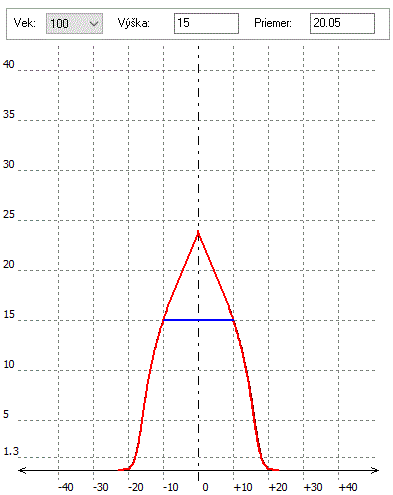 Tvar kmene v podélném směru je nejlépe popsán pomocí morfologické křivky kmene – MKK

Morfologická křivka kmene – průsečnice povrchu kmene a roviny procházející podélnou osou kmene
(Fabrika, 2015)
Vyjádření podélného profilu kmene pomocí dendrometrických veličin
Kmenové profily
Tvarové kvocienty
Tvarové řady
Sbíhavost kmene
Štíhlostí koeficient
Výtvarnice
Kmenové profily
Vyjadřují tloušťky kmene o tloušťce d1,3 a výšce h v pravidelných intervalech od paty kmene po jeho vrchol
Nejčastěji se používá odstup po 2 m
 využívány při konstrukci objemových a sortimentačních tabulek
Tvarové kvocienty
Tvarové řady
Tvarové řady
Pravé tvarové řady – stromy různých dendrometrických rozměrů, ale stejného tvaru mají stejné pravé tvarové řady – vhodné pro vzájemné porovnávání tvarů kmenů

Nepravé tvarové řady – závislé na dendrometrických rozměrech, stromy stejného tvaru, ale různých rozměrů nemají stejné nepravé tvarové řady – nevhodné pro vzájemné porovnávání tvarů kmenů
di+2
di+1
di
l
hi
hi+1
Sbíhavost kmene
L
d0
dn
Štíhlostní koeficient
Výtvarnice
Výtvarnice
(Šmelko, 2000)
Výtvarnice
Pravá – jako referenční hodnotu bere g0,1h; stromy stejného tvaru ale různých rozměrů mají pravou výtvarnici shodnou, nevhodná výška na měření (u vysokých stromů nedostupná výška, u menších příliš nízko a vliv kořenových náběhů)
Nepravá – referenční hodnota g1,3; nejčastěji používaná, stromy stejného tvaru ale různých rozměrů ji mají odlišnou
Absolutní – referenční hodnota g0; nepoužívá se kvůli vlivu kořenových náběhů
Vyjádření podélného profilu kmene pomocí matematických funkcí
Funkce MKK pravidelných rotačních těles
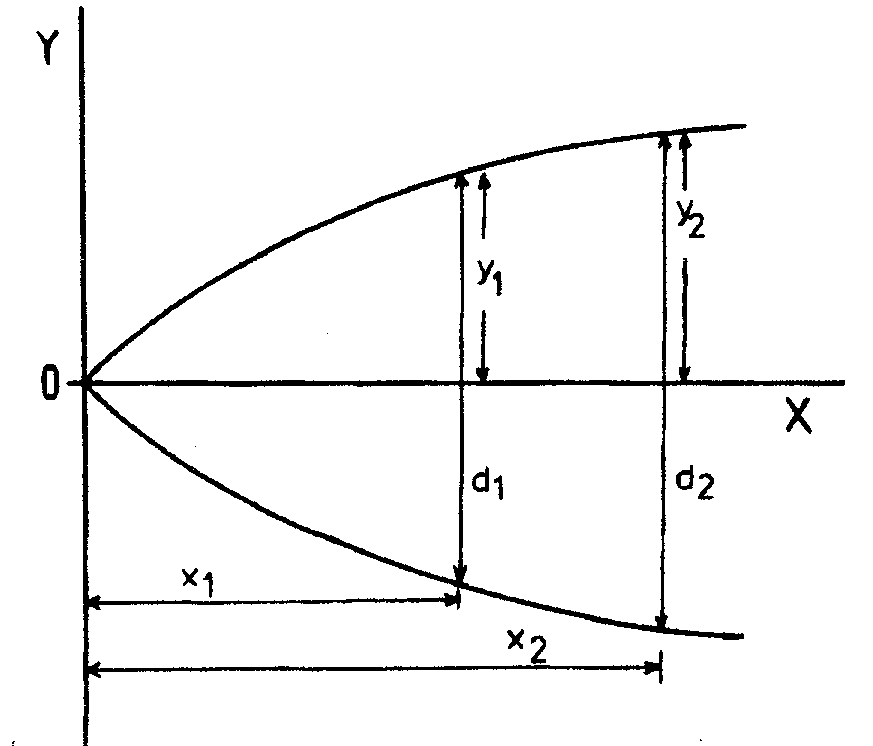 (Šmelko, 2000)
Funkce MKK pravidelných rotačních těles
r  - tvarový exponent, který charakterizuje tvar konkrétního rotačního tělesa
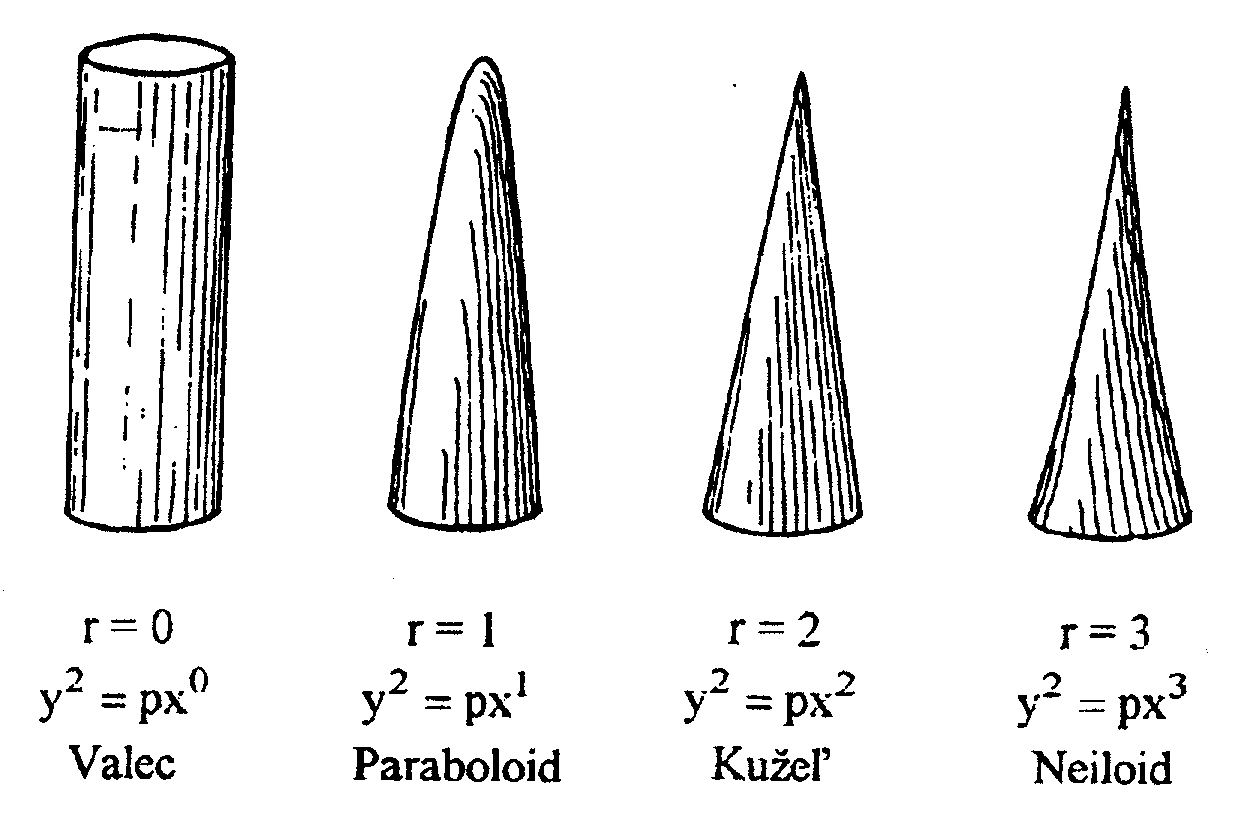 (Šmelko, 2000)
Empiricky odvozené regresní modely MKK
Libovolně zvolená regresní funkce, která co nejlépe vykresluje tvar kmene a vystihuje tedy vztah měřených tlouštěk v daných výškách
Výsledný model by měl splňovat následující podmínky:
Pro výšku 1,3 m by modelová hodnota tloušťky měla odpovídat skutečně změřené výčetní tloušťce
Pro celkovou výšku by měla být modelová hodnota tloušťky 0
Model by měl být dostatečně pružný
Empirických modelů je používáno velké množství – nejrozšířenější jsou modely s variabilním exponentem  - např. různé modifikace modelu podle Kozaka
Příčný profil kmene
Příčný profil kmene je často značně nepravidelný – vliv stanoviště, klimatu, genetická vlastnost daného druhu, sociální postavení v porostu atd.

Skutečná plocha příčného profilu kmene je zjistitelná jen planimetrování na kmenových kotoučích (destrukční metoda) nebo různými digitálními technikami (nedestrukční metody) – laserový skener, fotogrammetrie, počítačová tomografie

V dendrometrické praxi se skutečná plocha příčného profilu nahrazuje kruhovou plochou g, která se může stanovit různými způsoby
Příčný profil kmene
Příčný profil kmene
Při měření jednoho stromu je pro dostatečnou přesnost stanovení plochy příčného profilu kmene nutno měřit vždy dvě na sebe kolmé tloušťky


Při měření většího souboru stromů je pro dostatečnou přesnost stanovení plochy příčného profilu kmene dostačující měřit pouze jednu tloušťku, ale směr měření mezi stromy střídat
Stanovení objemu stromu
Stereometrické způsoby – objem kmene je stanovený na základě objemu pravidelného rotačního tělesa, které nejvíce odpovídá tvaru kmene nebo jeho části. Tyto metody jsou určeny pro relativně tvarově pravidelné části stromu (nejčastěji kmen nebo jeho výřez, rovné větve atd.)


Fyzikální způsoby – vychází z fyzikálních zákonitostí a využívají se pro méně pravidelné části stromu (větvě, kořeny, pařez, kůra atd.) nebo pro vědecké účely
Stereometrické způsoby stanovení objemu stromu
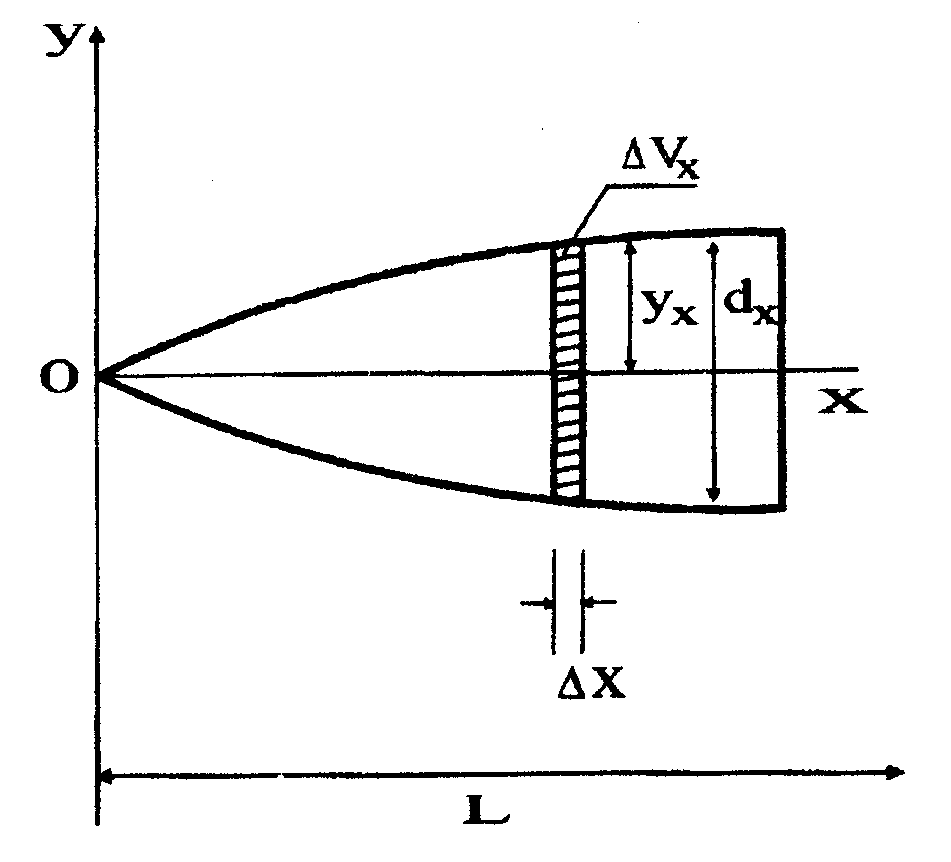 (Šmelko, 2000)
Stereometrické způsoby stanovení objemu stromu – znalost g0 na čele kmene
Stereometrické způsoby stanovení objemu stromu - znalost g1/2 v polovině délky kmene
Stereometrické způsoby stanovení objemu stromu - znalost ga na libovolném místě na kmeni
(Šmelko, 2000)
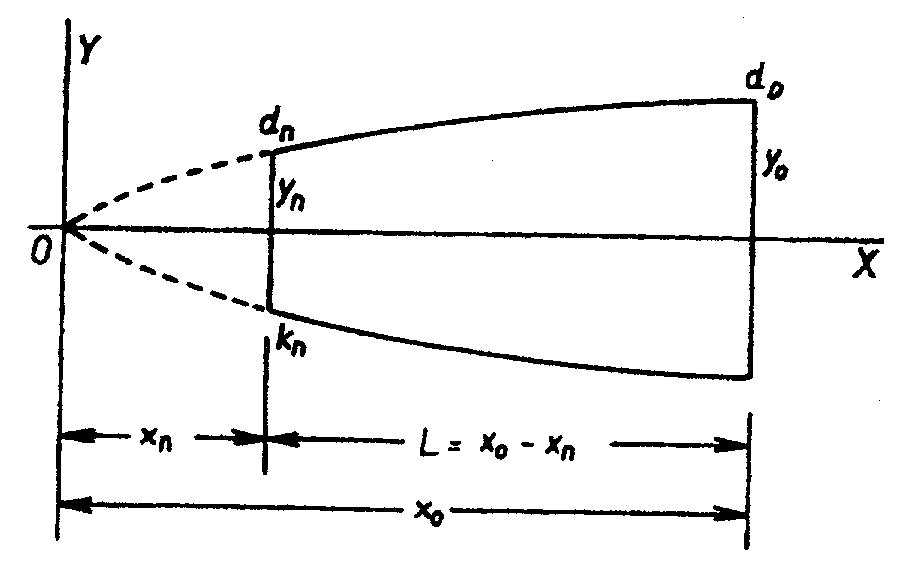 Ln
Stereometrické způsoby stanovení objemu stromu – určení objemu pouze části kmene
(Šmelko, 2000)
Fyzikální způsoby stanovení objemu stromu
Xylometrická metoda
Hydrostatická metoda
Metoda podle objemové hmotnosti
Metoda kombinovaná
Fyzikální způsoby stanovení objemu stromu – xylometrická metoda
Těleso ponořené do kapaliny vytlačí právě takové množství kapaliny, které se rovná objemu tělesa ponořeného
Využívají se pro to speciální nádoby – xylometry, např. Hartigův, Böhmerleho či Jungův
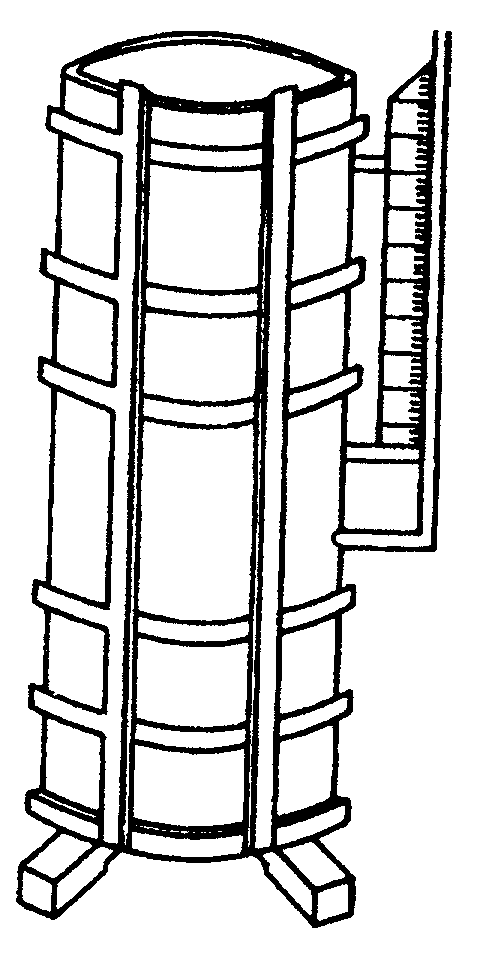 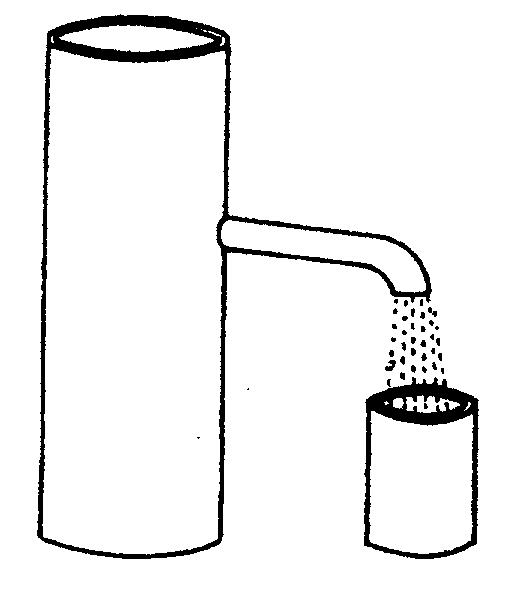 (Šmelko, 2000)
Fyzikální způsoby stanovení objemu stromu – hydrostatická metoda
Využívá princip Archimedova zákona - těleso ponořené do kapaliny je nadlehčováno silou rovnající se hmotnosti kapaliny tělesem vytlačené

Kmen nebo jiná část stromu se váží na suchu a pak zcela ponořená do vody o teplotě 4°C, rozdíl hmotností v kg se rovná objemu v dm3
Fyzikální způsoby stanovení objemu stromu – metoda podle objemové hmotnosti a metoda kombinovaná
Stanovení objemu ležícího kmene
Kubírovací vzorce na stanovení objemu
Stanovení objemu metodou dle sekcí
Stanovení objemu tyčí a tyček
Stanovení objemu rovnaného dříví
Kubírovací vzorce na stanovení objemu
Stanovení objemu metodou dle sekcí
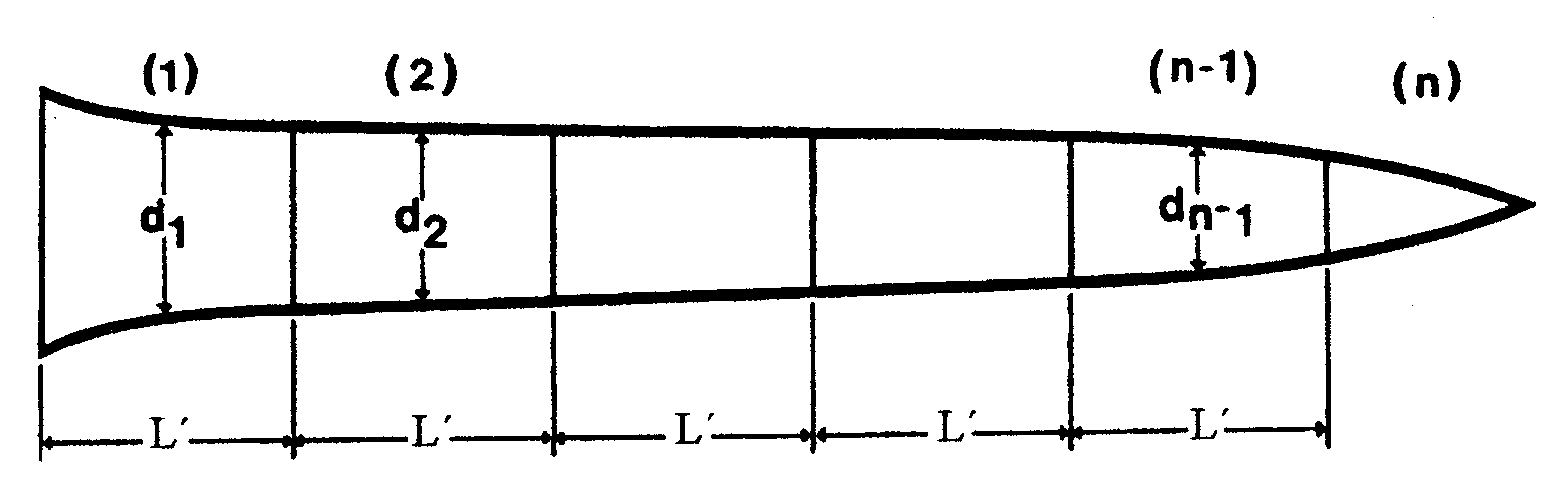 (Šmelko, 2000)
Stanovení objemu metodou dle sekcí
Stanovení objemu tyčí a tyček
Tyč – kmen, který má 1 m od čela tloušťku 7-13 cm s kůrou a délka se měří po místo na kmeni, kde je tloušťka alespoň 2 cm s kůrou
Tyčka – kmen, který má 1 m od čela tloušťku 3-6 cm s kůrou a délka se měří až po čep kmene bez limitu tloušťky

Podle tloušťky a délky kmene se tyče a tyčky třídí do jakostních tříd a jejich objem se uvádí pro 100 ks
Stanovení objemu tyčí a tyček
(Wojnar a kol., 2007)
Stanovení objemu rovnaného dříví
Rovnané dříví – dříví uložené do hráně v daném sortimentu a jeho množství je udáváno v prostorových metrech – Vprm
Převodní koeficient – bezrozměrné číslo, které udává množství dřevní hmoty (Vm3) bez kůry v 1 prostorovém metru hráně
Převodní koeficienty jsou uvedeny v Doporučených pravidlech pro měření  a třídění dříví v České republice nebo se dají stanovit v rámci smluvního vztahu
Objem rovnaného dříví se stanový jako součin prostorového objemu hráně a převodního koeficientu
Stanovení objemu rovnaného dříví
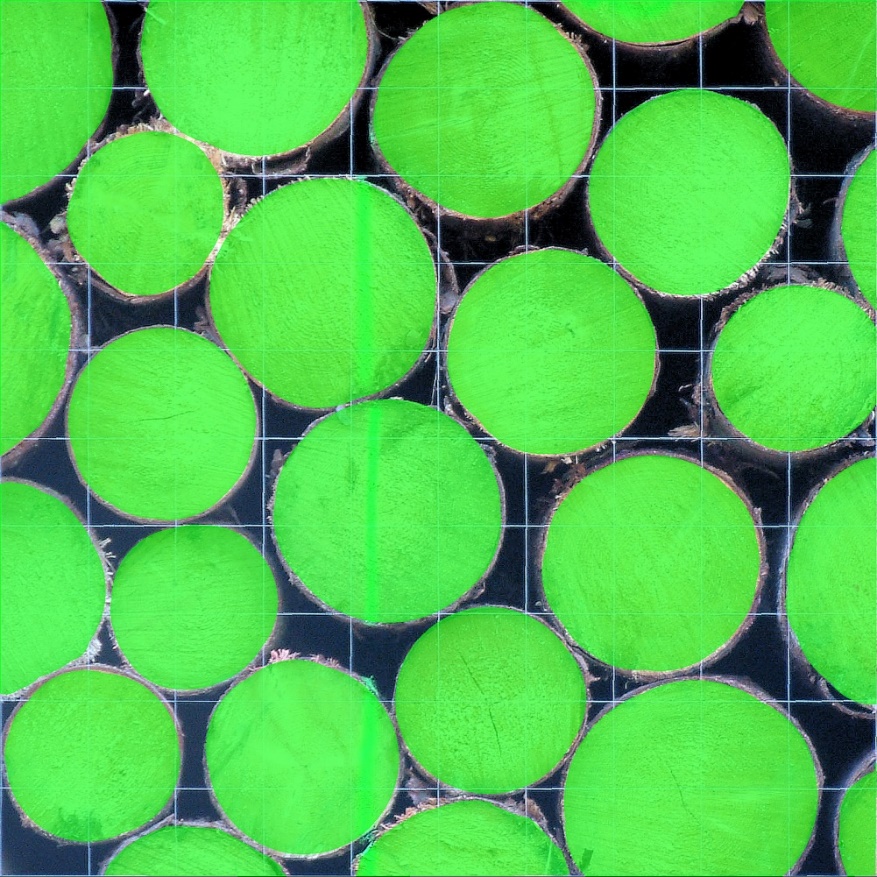 Převodní koeficient závisí na:
sortimentu
způsobu a kvalitě uložení
tloušťce a tvaru výřezů a polen
kvalitě zpracovaného sortimentu
(Adamec, 2010)
Stanovení objemu stojícího kmene
Integrace morfologické křivky kmene
Využití Preslerovy úměrné výšky
Denzinův vzorec
Využití výtvarnicové výšky
Objemové tabulky a rovnice
Integrace morfologické křivky kmene
Na sestavení morfologické křivky kmene (MKK) je nutné sesbírat tloušťky di v různých výškách na kmeni hi
Sběr buď v pravidelných sekcích (absolutních nebo relativních) nebo v nepravidelných odstupech (různých výškách) na kmeni
Lze stanovit objem každé sekce (např. dle Hubera nebo Smaliana) sečíst dílčí objemy na objem kmene
Objem kmene lze ale také přesněji vyjádřit jako určitý integrál MKK
Dnes již často využívány nedestrukční metody sběru dat (měření di a hi) – telerelaskop, analýza obrazu, laserové skenovaní, dron, bezkontaktní průměrka
Využití Preslerovy úměrné výšky
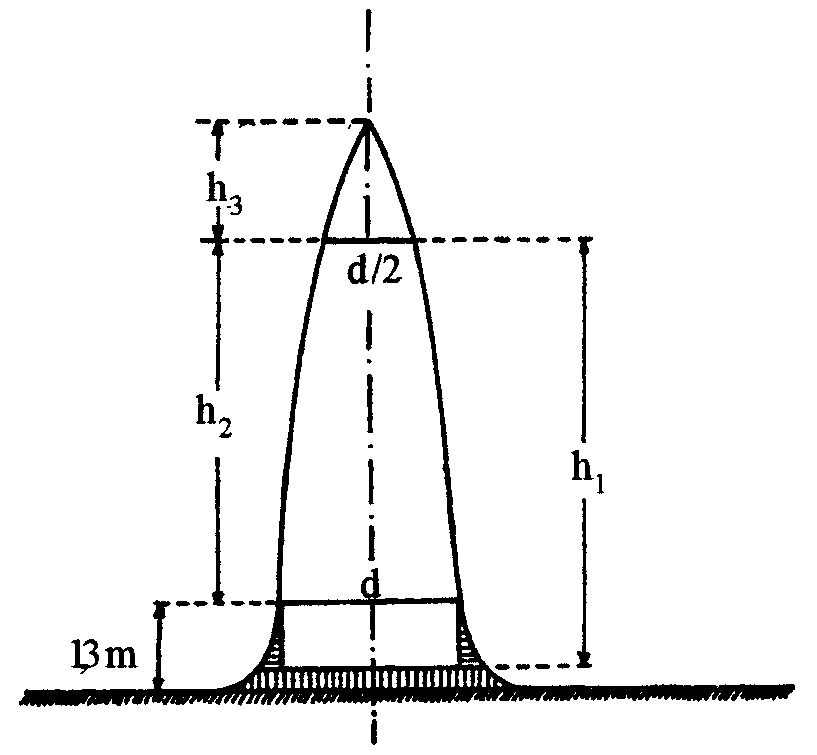 v1
v2
m
Šmelko (2000)
Denzinův vzorec
Využití výtvarnicové výšky
Objemové tabulky a rovnice
Objem stromu je funkcí 1-4 kvantitativních veličin a druhu dřeviny
Při využití objemových tabulek se měřené veličiny zaokrouhlují do různých tříd (např. 2 nebo 4 cm tloušťky, 1 m výšky)
Při využití objemových rovnic vstupují do rovnice naměřené hodnoty v nezaokrouhlené podobě
Objem není skutečný, ale průměrná hodnota z objemů vzorníků o stejných rozměrech měřených veličin
S rostoucím počtem změřených stromů se zvyšuje přesnost metody
Objemové tabulky a rovnice
Jednoargumentové tabulky (rovnice) – tarify – v=f(d1,3), přesnost 15-25 %, homogenní malé území, užší rozsah věku, výběrné lesy, lze ještě rozdělit do produkčních úrovní
Dvojargumentové tabulky (rovnice) – v=f(d1,3; h), přesnost 7-12 %, nejběžnější, určeny primárně pro praxi
Trojargumentové tabulky (rovnice) – v=f(d1,3; h; x), x – třetí měřená veličina na stromě (např. výška nasazení koruny, d0,3h, d7m), přesnost 4-6 %, určeny primárně pro vědecké účely
Seznam citovaných zdrojů
Adamec, Z. (2010): Možnosti použití digitálních fotoaparátů různé třídy kvality pro stanovení přepočetního koeficientu rovnaného dříví metodou počítačové analýzy obrazu. Mendelova univerzita v Brně, Brno: 71 s.
Fabrika M. (2015): Sibyla Triquetra. Simulátor biodynamiky lesa. sibyla.tuzvo.sk
Šmelko, Š.(2000): Dendrometria. Vysokoškolská učebnica. Technická univerzita vo Zvolene, Zvolen: 399 s.
Wojnar, T. a kol. (2007): Doporučená pravidla pro měření a třídění dříví v České republice. Lesnická práce, Kostelec nad Černými lesy: 145 s.